The Lifestyle of Thankfulness
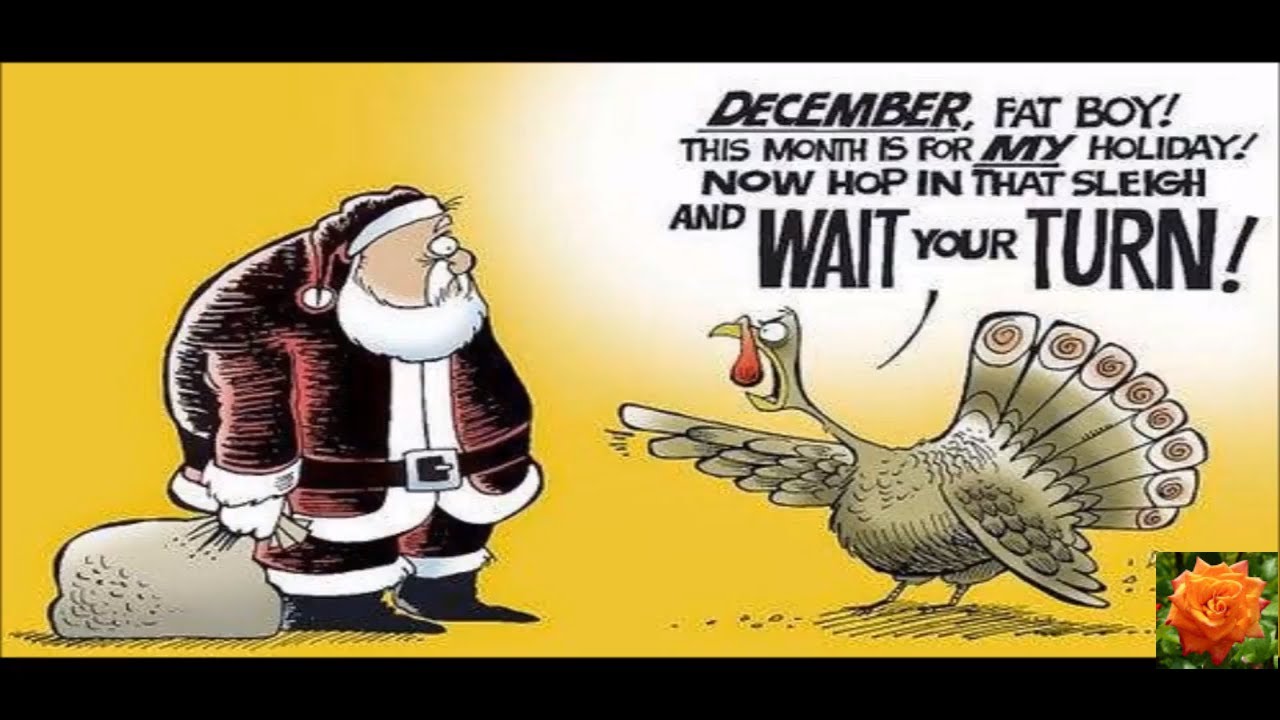 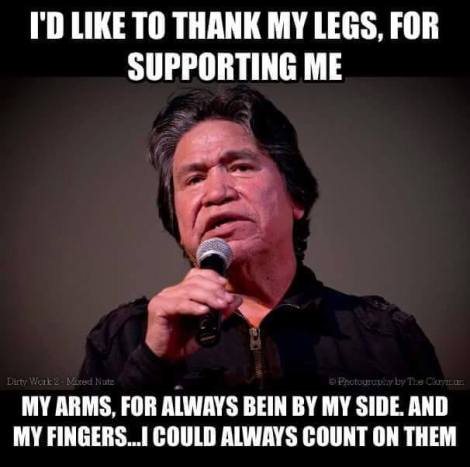 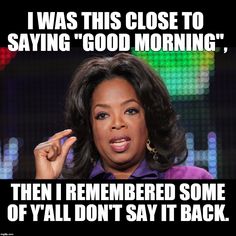 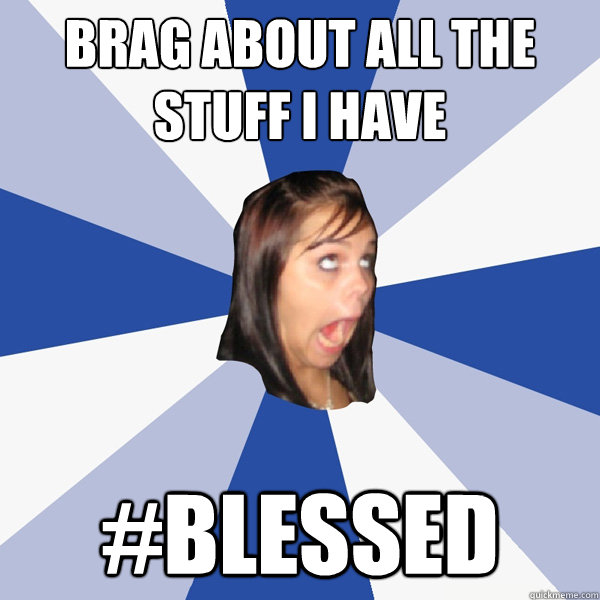 In Jesus - Blessed is not what you have, it’s who you are
Blessed
Ephesians 1                Page 947
Blessed
Ephesians 1:1-14     
“Praise be to the God and Father of our Lord Jesus Christ, who has blessed us in the heavenly realms with every spiritual blessing in Christ.” v. 3
Blessed
Ephesians 1:1-14     
Blessed: Consecrated, bestowed upon..
Spiritual Blessing: invocation of blessing, benediction.
You have been declared BLESSED!
Blessed
Ephesians 1:1-14     
Chosen (before creation)
Blessed
Ephesians 1:1-14     
Chosen (before creation)
In Love, Adopted (His Will)
Blessed
Ephesians 1:1-14     
Chosen (before creation)
In Love, Adopted (His Will)
Grace (freely given)
Blessed
Ephesians 1:1-14     
Chosen (before creation)
In Love, Adopted (His Will)
Grace (freely given)
Redemption (forgiven)
Blessed
Ephesians 1:1-14     
Chosen (before creation)
In Love, Adopted (His Will)
Grace (freely given)
Redemption (forgiven)
Wisdom & Understanding – The Mystery - Jesus
Blessed
Ephesians 1:1-14     
Wisdom & Understanding – The Mystery - Jesus
Sealed with the Holy Spirit
Blessed
Ephesians 1:1-14     
Wisdom & Understanding – The Mystery - Jesus
Sealed with the Holy Spirit
An inheritance (Heaven)
He is Beholding You
Blessed
Ephesians 1:14-23
Blessed
Ephesians 1:15-23     
Paul is excited about those in Ephesus who have put their hope and trust in Jesus
Blessed
Ephesians 1:15-23     
Paul is excited about those in Ephesus who have put their hope and trust in Jesus.
His prayer – God would give them wisdom and revelation to know God better.
Blessed
Ephesians 1:15-23     
“I pray that the eyes of your heart may be enlightened in order that you may know the hope to which he has called you, the riches of his glorious inheritance in his holy people.” v.18
Blessed
Ephesians 1:15-23     
Heart – seat of the spiritual life, the center of thoughts, passions, desires, etc.
That the core of you would understand what it means to be in and have Jesus in your life.
Blessed
Ephesians 1:15-23     
“His incomparably great power for us who believe.” v. 19
Raised Christ from the dead
Blessed
Ephesians 1:15-23     
“His incomparably great power for us who believe.” v. 19
Raised Christ from the dead
Seated with Him in the Heavenlies
Blessed
Ephesians 1:15-23     
“His incomparably great power for us who believe.” v. 19
Raised Christ from the dead
Seated with Him in the Heavenlies 
Everything placed under His feet.
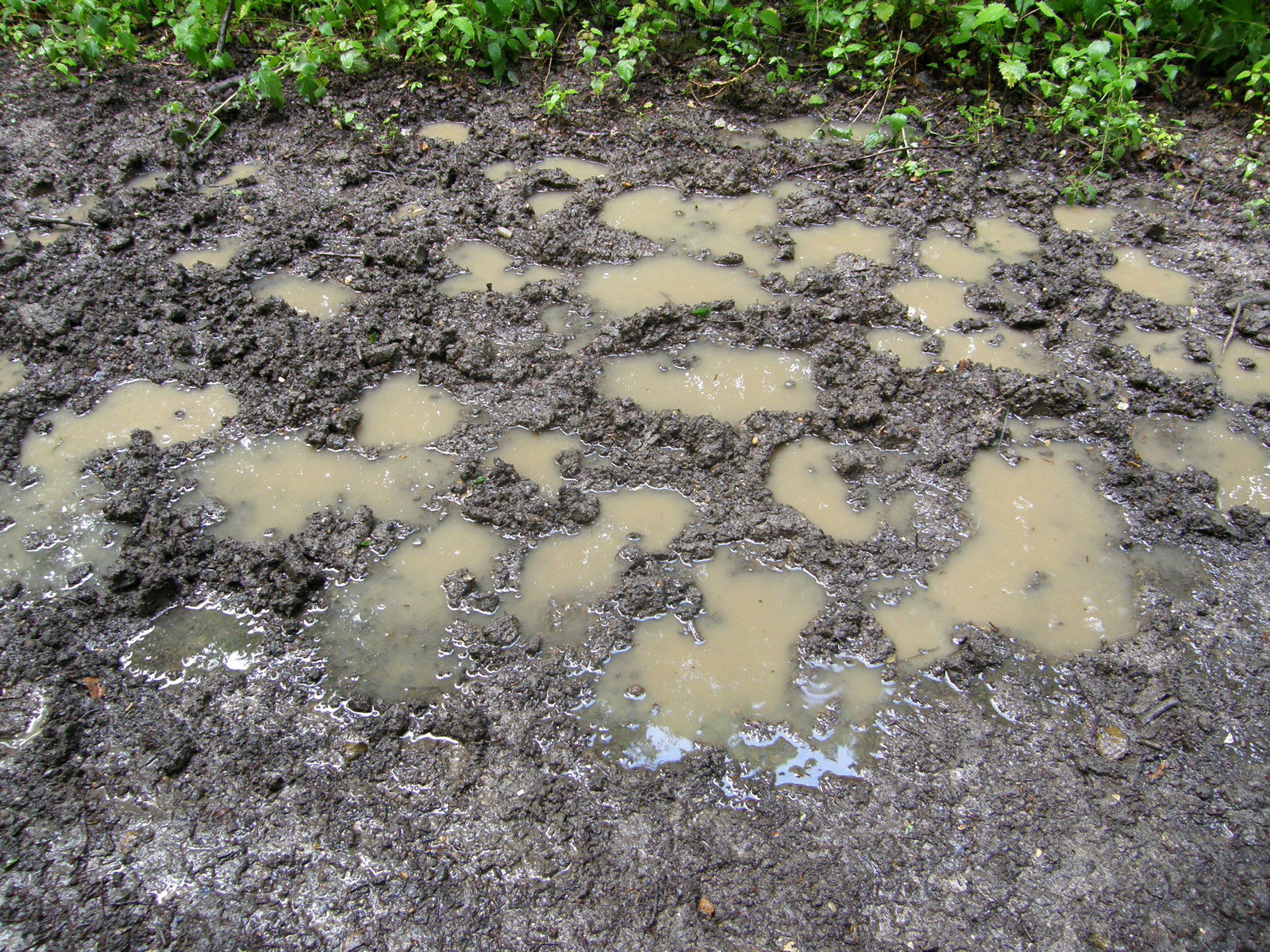 The Holy Spirit is knee deep with you in whatever crap you find yourself in.
#Blessed
Response
You are Blessed